IEEE Central Texas Section2022 Summer/Fall Leadership Planning MeetingJanuary 22, 2022San Marcos, TX & Virtual
Section Committee/Officer Name: Fawzi Behmann
Chapter/Affinity Name: ComSoc/SP/CE & Computer/EMBS
Prepared by:  Fawzi Behmann
1
1/22/22
Vision, Leadership Team
OU Name:
Vision/Objectives/2022 Focused Initiatives*
The IEEE ComSoc/Signal Processing/Consumer Technology and Computer/EMBS joint chapters seek to be relevant to the members and technical community by providing technical meetings with intriguing topics, networking and Community outreach events.
.
2022 Theme: “Smart Ecosystem empowered by collaborative technologies”
2021 Theme: “Explore 5G, AI, IoT and security for 2021 and beyond” *
2020 Theme: “Disruptive technologies and impact in key markets with new innovative use cases” 

Leadership Team Size and Profile
Position			Name						Email 
Chair				Fawzi Behmann				F.behmann@ieee.org
Vice Chair(ComSoc)		Norma Antunano				normaantu@gmail.com
Vice Chair(Computer)		Hama Ramaswamy				hemaramaswamy@yahoo.com
Treasurer(ComSoc)		Fawzi Behmann				f.behmann@ieee.org
Treasurer(Computer)		Hama Ramaswamy				hemaramaswamy@yahoo.com
Outreach				Norma Antunano				normaantu@gmail.com
Webmaster			Nitin Garg						nitin.garg@nxp.com
Social Media			Francis Scott
Past Chair				Hana Potash					potash@flash.net
ATT Liaison			Eric Zavesky					ezavesky@research.att.com
(*) Activities remain to be virtual leveraging Distinguished Lecture Program, focused discussion, 
      technical meetings, workshops, networking events, etc.
2
1/22/22
2021 Key Accomplishments to date
Meetings (vTools, Topic, date, vTool (L31) Reporting
Recognitions & Awards
ComSoc Austin Chapter Achievement Award for NA (95 Chapters) - 2021, 2020
ComSoc Austin Chapter of the Year Award for NA (216 Chapters) - 2020
ComSoc NAB Exceptional Service Awards - 2021, 2020
ComSoc President appreciation Award for being ComSoc Regional Director (2020-2021)
3
1/22/22
2021 Key Accomplishments to date
Meetings (vTools, Topic, date, vTool (L31) Reporting
2021IEEE CTS - ComSoc, Signal Processing, and 
Consumer Technology MEETINGS
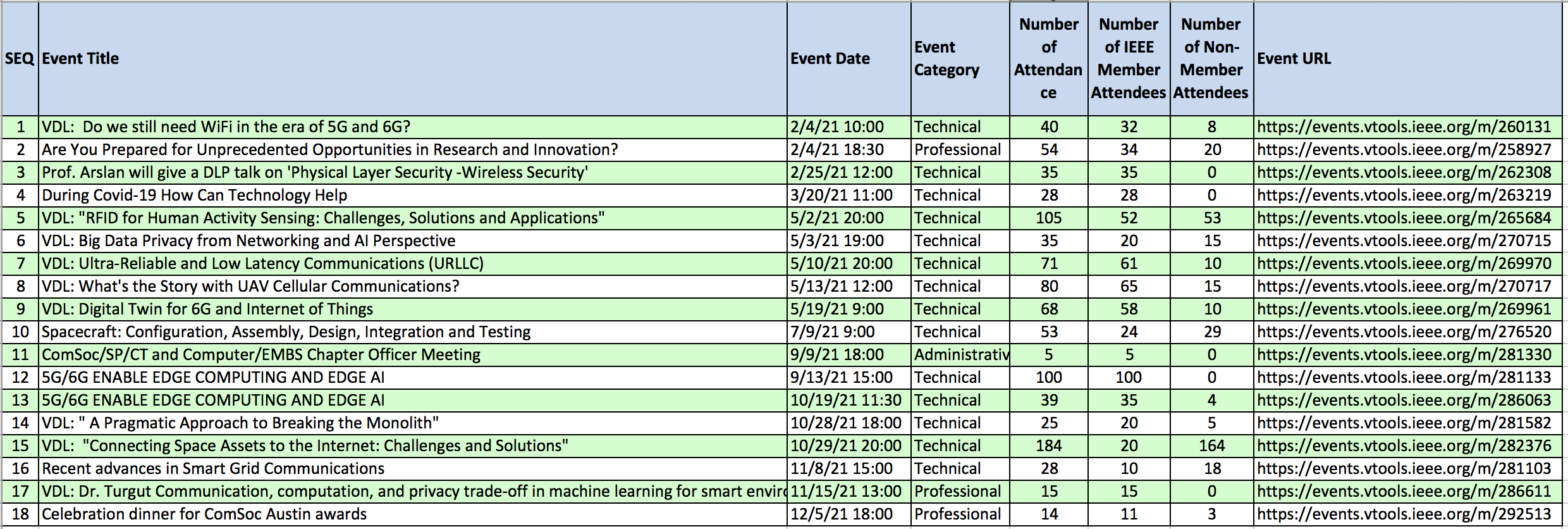 All meetings were held virtually leveraging ComSoc VDL - Virtual Distinguished Lecture Program started in Q2 2020
4
1/22/22
2021 Key Accomplishments to date
Meetings (vTools, Topic, date, vTool (L31) Reporting
2021 IEEE CTS - Computer and EMBS MEETINGS
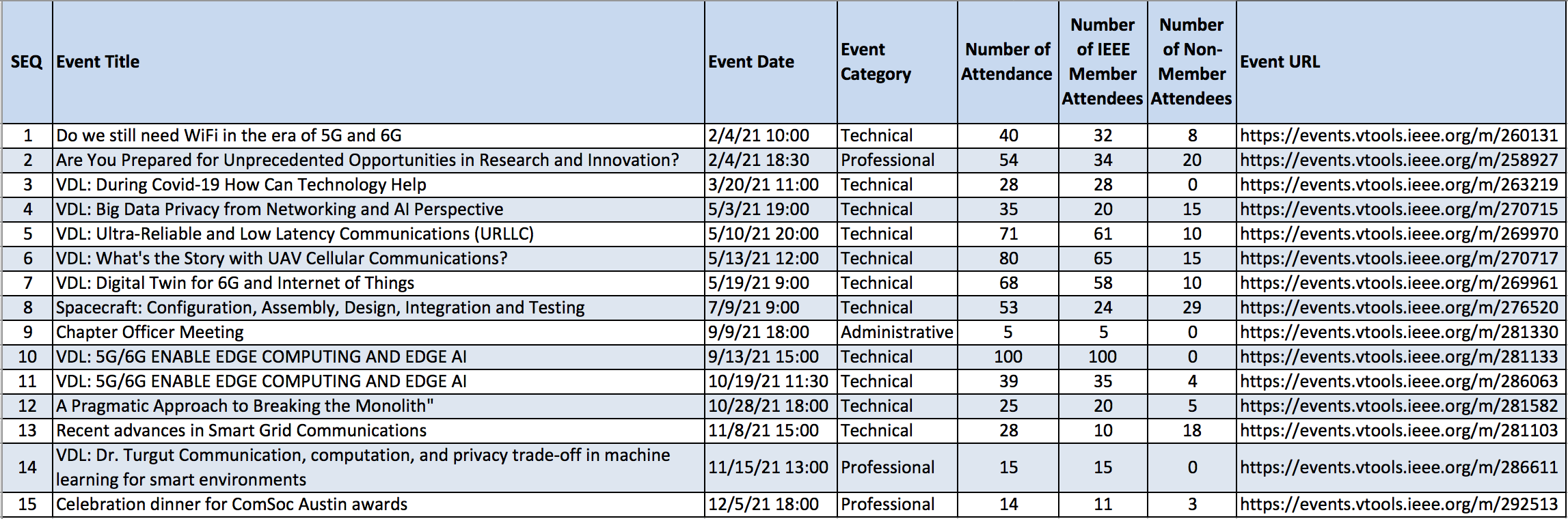 All meetings were held virtually leveraging ComSoc VDL - Virtual Distinguished Lecture Program started in Q2 2020
5
1/22/22
2021 Key Accomplishments to date
Other Activities/Events:
Exploring opportunities for membership development via targeted emails and discounted membership.
Defined hand-on workshop to attract new members.
Leveraged VDL program to maintain service to members virtually. 
As conference general chair, launched WCNC 2022 conference to be held in Austin April 10-13, 2022. 
Working with Dallas Chapter in holding 1 day Student Conference on April 10.

Continue to evolve and scale VDL – Virtual Distinguished Lecture Program for all ComSoc. Over 51 DLs and 216 chapters are now participating.
Worked with the ComSoc and defined 4 funded programs for 2021: a) 3 min pitch competition, b) Outreach Student Competition, c) Student-Industry panel, d) Internet for all.
Defined advanced feature website for NA Region for 95 chapters-regions R1-7. Sharing news and aggregation of vtools of chapter activities. The website is a lead example for the other regions (8, 9, and 10) for adoption.
Defined chapter vitality check and Trello for tracking across NA on a quarterly basis. Austin will be a pilot chapter connecting to the Regional website.
Working on sub-committee on improving ComSoc awards application and evaluation criteria.
6
1/22/22
2021 Chapter Vitality & Help Needed
Chapter Vitality Assessment (Strong, Ok, Need Improvement) 
Austin ComSoc Chapter Received THREE CAA & CoY Awards for 2020/2021
Received TWO Exceptional Service Awards by IEEE ComSoc NAB for 2020 & 2021
Focused on increase activities leveraging VDL program inviting speakers form around the world and collaborating with other chapters in hosting event. Impact in greater attendance, diversity of topics, and some opportunities for membership development, volunteer recruitment, etc.
Contributed with articles and interview to ComSoc Communications Newsletter
Hosting workshop attacking new student members.
Collaborated with other chapters in North America for co-hosting events.
AS a Distinguished Lecturer contribute with speaking opportunities to several chapters and countries.
Contribute with Industry program for ComSoc Membership Value Research Congress (MVRC) held at Globecom 2021.
7
1/22/22
2021 Chapter Vitality & Help Needed
Top Help Needed/Issues 
Since march 2020 to present time, expense based activities came to a halt.
Now that VDL is a scaled platform to engage with membership there are needs to explore other innovative approaches to engage with students industry, and virtual networking to serve members and community at large.

Section support to student chapter 
Build ComSoc Austin Student chapter
Start ComSoc San Marcus Student chapter 
Collaboration with Student Branch and other computer student chapters 
Collaborate with Grad Student/Student 
Improve website as an communication portal for effective use during pandemic
Industry re-engagement with specific targeted IEEE activities 


Plans for 2022?
Lessons learned from the pandemic to prepare and build hybrid program for 2022.
Several ideas were discussed with chapter officers some focus on improving soft skills and others in providing education & sharing ideas about Combatting Covid.
8
1/22/22
2022 Chapter Vitality & Help Needed
Chapter Vitality Assessment (Strong, Ok, Need Improvement) 
Examples: Attendance, Topical & Relevance, membership recruitment, finance, volunteers, ….



Top Help Needed/Issues for 2022
Examples: Attendance, Speakers, Training, Finance, Events, collaboration with STEM/Students/PACE/YP/Life Mem, … 



Plans for 2022?
Examples: New programming/outreach based on 2021 Pandemic Leanings?
9
1/22/22
CTS Leadership
CTS Officers  	Chair: Larry Larson; 	Vice Chair: Andrew Bluiett; 
				Treasurer: Bill Martino; 	Secretary:  Martha Dodge 
				Past Chairs:   Fawzi Behmann, Leslie Martinich
10
1/22/22
CTS Leadership - Executive Committee
For a  50% quorum: 
A separate individual is required for each of the 13 votes required 8.29.2020
11
1/22/22
CTS Leadership - Section Committee
For a quorum: A separate individual is required for each of the 8 votes required 8.29.2020
12
1/22/22
CTS Student Leadership
13
1/22/22